Predicting Latent Structured Intents from Shopping Queries
Advisor: Jia-Ling Koh
Presenter: You-Xiang Chen
Source: WWW 2017
Data: 2018/11/06
Outline
Introduction
Method
Experiment
Conclusion
[Speaker Notes: 動機 目的]
Motivation
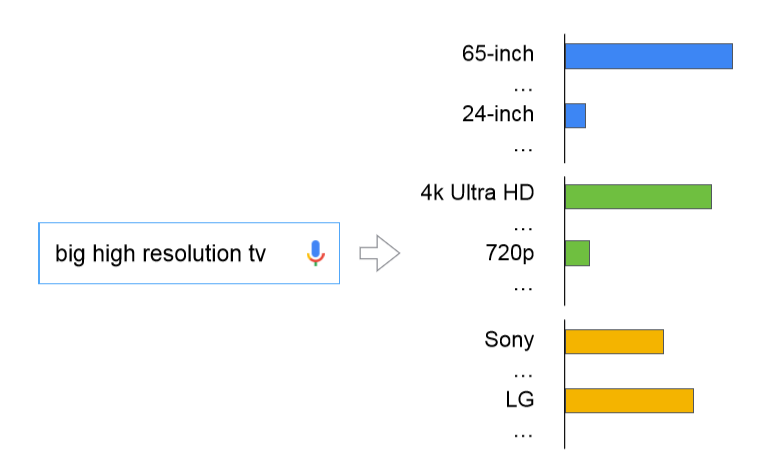 resolution
Goal
Understand users’ intent through a structure domain. 
Present organized information, and then ﬁnd the items with the right categories, brands or features.
Outline
Introduction
Method
Experiment
Conclusion
Problem Definition
Given input query to predict top attribute
Problem Definition
Attribute Definition
Feature tags
Age groups
Categories
Brand , product lines and merchants
[Speaker Notes: 由供應商或網路商城而來]
Models
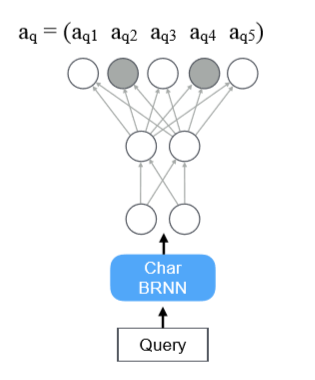 [Speaker Notes: 由供應商或網路商城而來]
Hybrid network
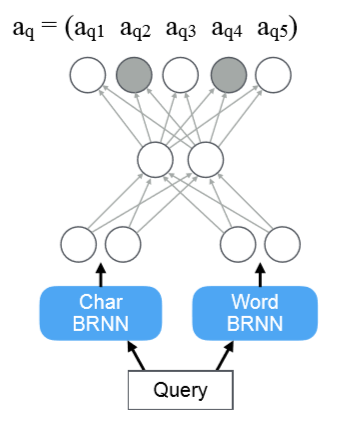 [Speaker Notes: 由供應商或網路商城而來]
Joint Networks
[Speaker Notes: 由供應商或網路商城而來]
Jointly Training
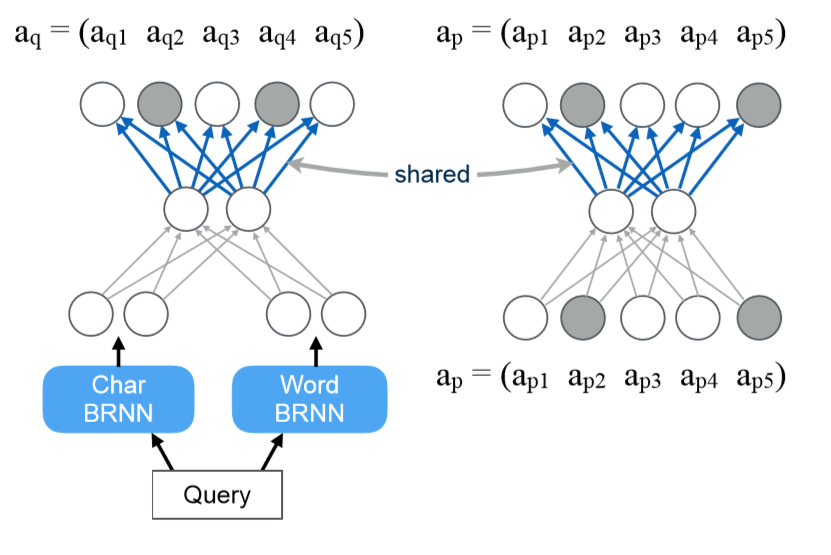 [Speaker Notes: 由供應商或網路商城而來]
Outline
Introduction
Method
Experiment
Conclusion
Dataset
Collected at Google shopping
150 million queries
About 30,000 attributes are considered
Prediction accuracy and size
F1 Score of Jointly Training
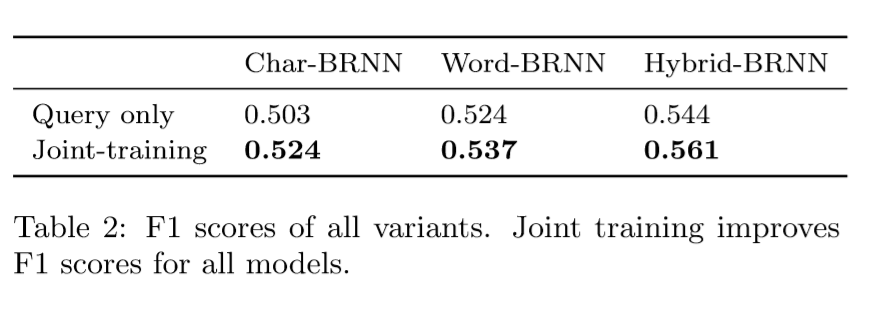 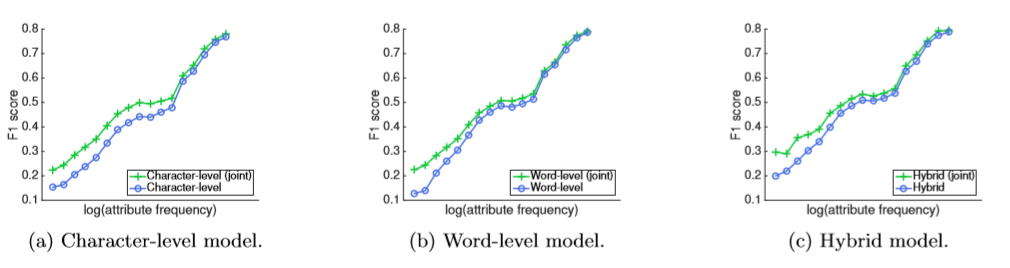 Unseen model names based on the character pattern of a word
Model complex abstract queries
Extrinsic evaluation on IR
Generated from Google IR system
 Consists of about 200,000 queries
 10-point scale from “very irrelevant” to “very relevant”
Discounted cumulative gain (DCG)
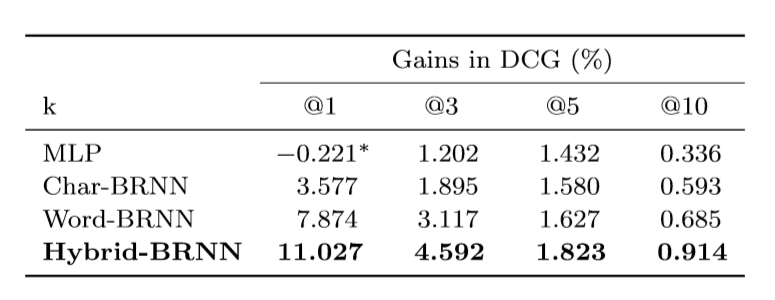 Joint training brings greater gains in DCG
Examples of re-ranking
CONCLUSION
We propose a jointly trained hybrid RNN-autoencoder that learns from user responses and product metadata simultaneously. This model is more accurate and robust than all baselines, and is able to generalize to unseen queries better. 
We show that our model can signiﬁcantly improve the quality of current Google Shopping production system.